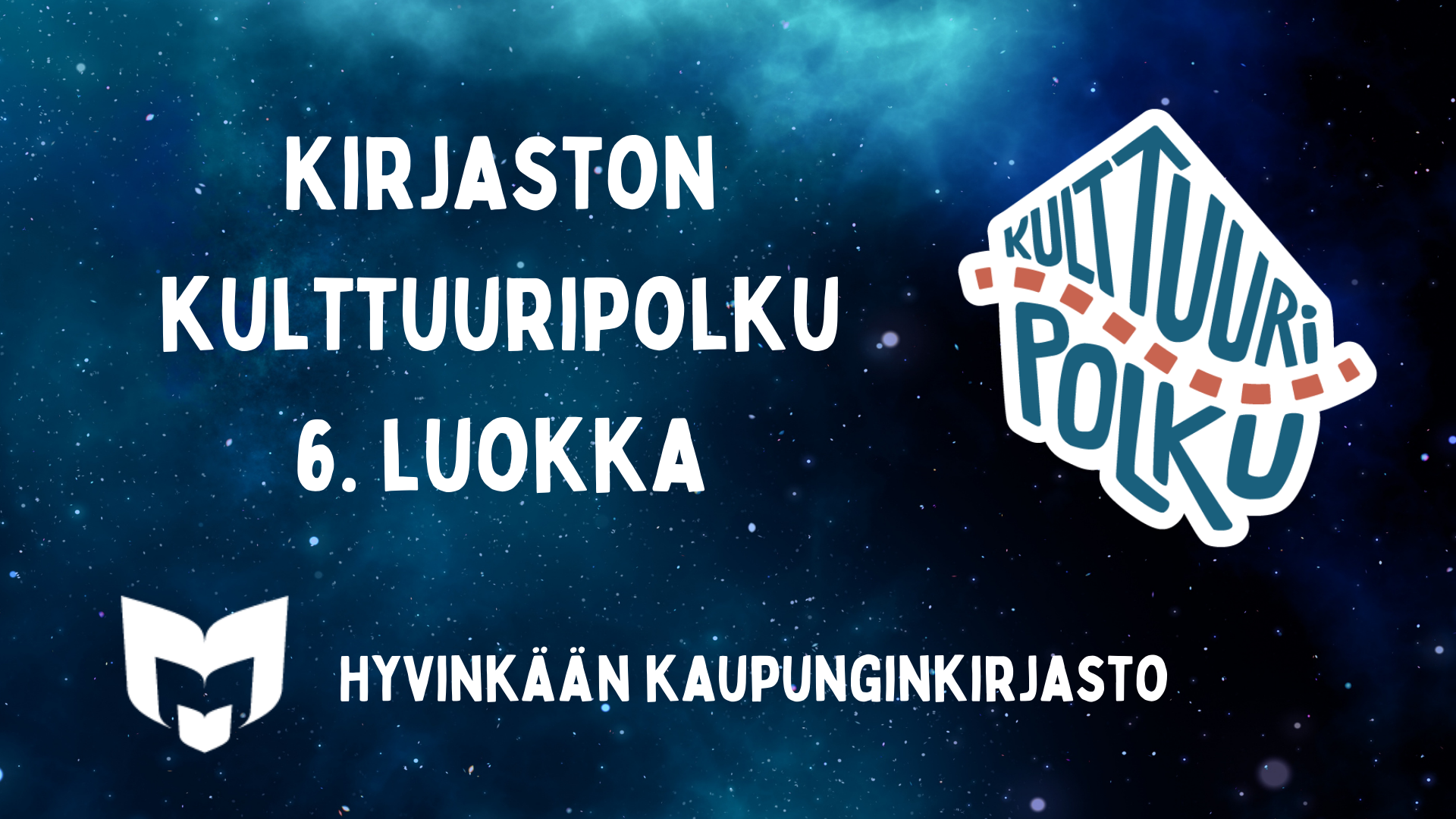 Tervetuloa kirjaston kulttuuripolkusisältöjen pariin!
Videolla kerrotaan kirjaston e-kirjapalvelusta sekä opastetaan Ratamo-verkkokirjaston käyttöä.

https://youtu.be/Gcguyui57sE
MIKÄ ON PAKOPELI?
Pakopeli on joukkuepeli, jossa joukkue yrittää paeta tai ratkaista jonkun arvoituksen ennalta määritetyssä ajassa ratkomalla pulmia, ja päättelemällä oikeita vastauksia. Pakopelin ohjaaja auttaa tarvittaessa. 
 
Pakohuone on:
aivotyötä
loogista ajattelua
ryhmätyöskentelyä
ääneen pohdiskelua
vihjeiden seuraamista
ongelmanratkaisua
Pakohuone ei ole:
voimankäyttöä
yksilötyöskentelyä
arvailua
Videolla on tietoa seuraavasta pakopelitehtävästä.

https://youtu.be/0QYkDWCQO8k
Palaattehan videon katselun jälkeen vielä powerpointiin.
Koulunne on vaarassa. Avaruusolennot ovat tehneet pakkolaskun koulunne ylle. Koulun päälle on pian laskeutumassa magneettikenttä, jonka seurauksena kaikki tekniset laitteet ja internet lakkaavat toimimasta. Teillä on 30 minuuttia aikaa ratkaista, mitä avaruusolennot tarvitsevat avaruusalukseensa, jotta he pääsevät jatkamaan matkaansa.
Tehtävänne on selvittää eri pisteissä olevat arvoitukset yksi piste kerrallaan, kunnes saatte ohjeen siirtyä eteenpäin. Muistakaa kerätä pimeä energia mukaanne, tulette tarvitsemaan sitä tehtävän lopussa. Apunanne voitte käyttää kännyköitänne vielä niin kauan kuin ne toimivat. Pelastakaa koulu ja kaikkien kännykät!
Saattaa olla, että teidän tarvitsee ladata muutama sovellus laitteillenne. Kaikilla ryhmäläisillä ei tarvitse olla sovellusta. Kilpailette aikaa ja toisianne vastaan. Olkaa luovia, nokkelia ja kriittisiä, mutta älkää käyttäkö voimaa!

Tässä oikealla ensimmäinen vihjeenne:

 Onnea peliin!
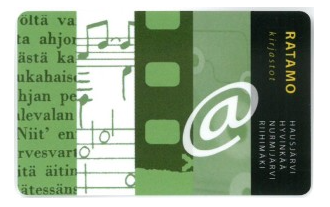